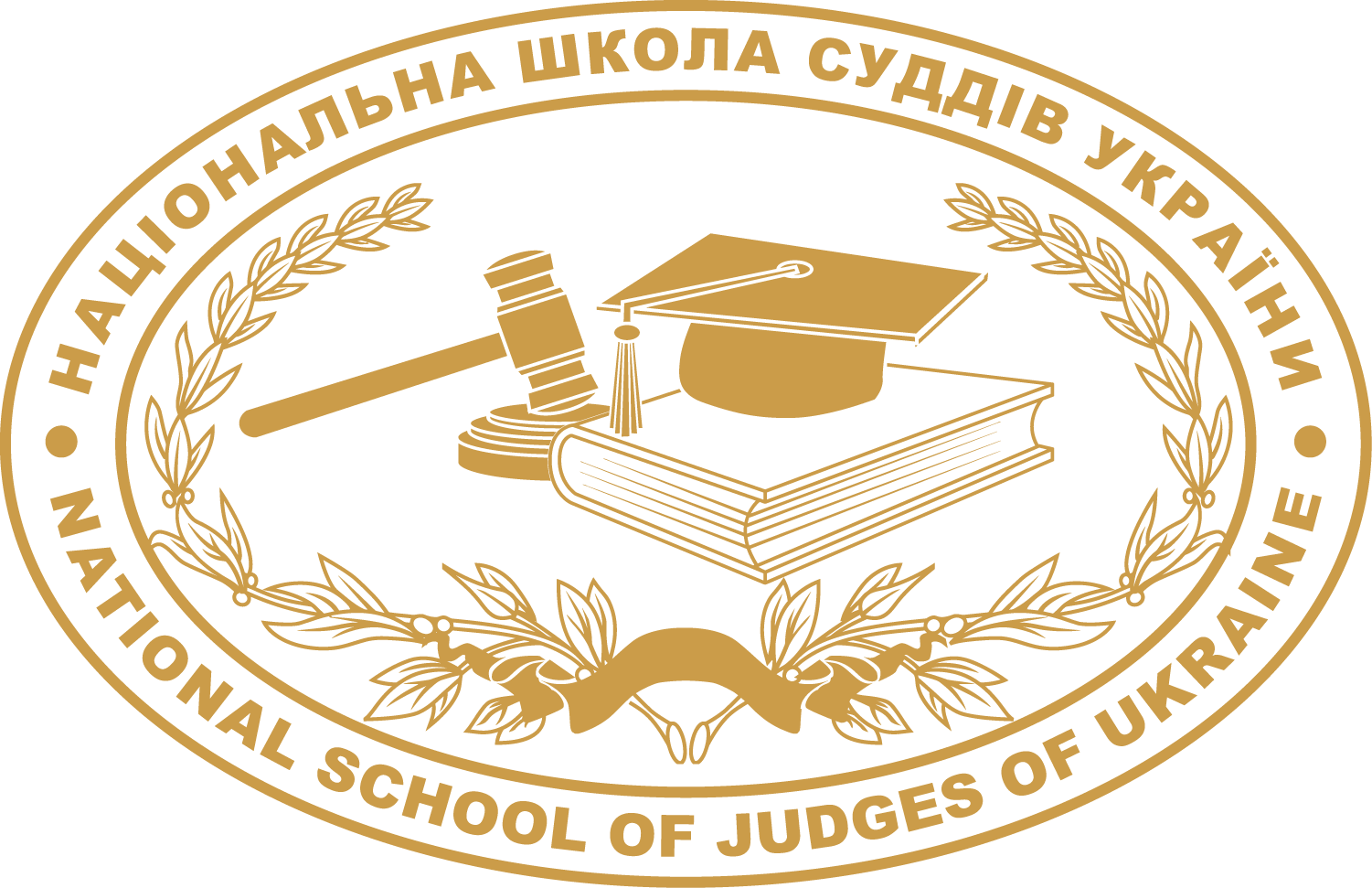 Значення належної
судової  підготовки для створення 
простору ефективного захисту 
прав людини
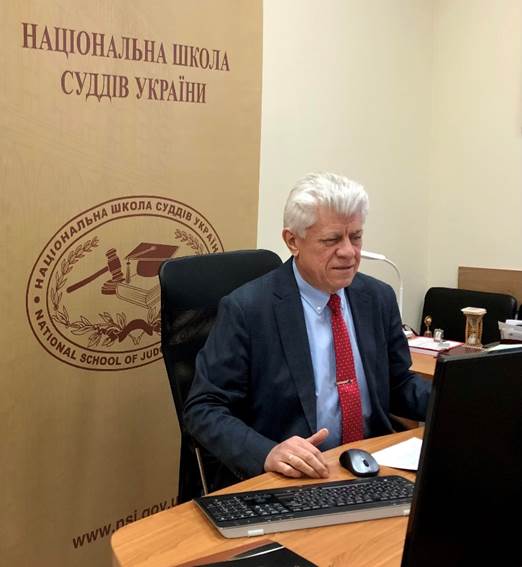 Володимир Мазурок
Проректор 
Національної школи суддів України

Третє засідання 
Східноєвропейського та центральноазіатського регіонального форуму судів з питань ВІЛ, 
прав людини та законодавства

Київ 
11–12  листопада  2021 року
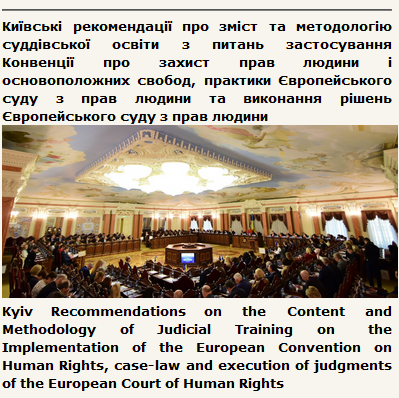 Конвенція включена у внутрішнє законодавство всіх                   країн – членів Ради Європи з початку 2000 років 
Вирішальна роль національних суддів у застосуванні Конвенції та прецедентної практики Суду, а також при виконанні рішень Суду з метою забезпечення дотримання Конвенції та запобігання майбутнім порушенням прав людини
СТРАТЕГІЯ РОЗВИТКУ СУДДІВСЬКОЇ ОСВІТИ В УКРАЇНІ
Модернізація та розвиток суддівської освіти набувають випереджального безперервного характеру, гнучко реагують на процеси, що відбуваються в Україні та світі. 
Стратегія розвитку суддівської освіти – адекватно відповідає сучасним суспільним викликам, а також інтеграційним і глобалізаційним процесам, забезпечує належну підготовку суддів для підтримання та підвищення їхньої кваліфікації (знань, умінь і навичок) залежно від досвіду роботи, рівня та спеціалізації суду, а також з урахуванням індивідуальних потреб.
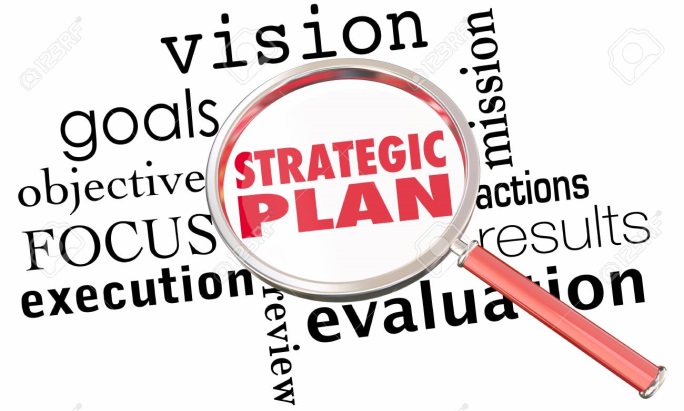 Інституційний розвитоквивчення та впровадження досвіду суддівської шкіл країн Європейського Союзу та Північної Америки в підготовці суддівських кадрів поглиблення міжнародної співпраці, зокрема, упровадження кращого іноземного досвіду врахування комплексного інтегративного підходу в курсах для кандидатів на посаду судді та суддів
Використання новітніх форм і методів
розширення варіативності тематики курсів, зокрема, 
запровадження міждисциплінарних та міжвідомчих практик 
запровадження зустрічей із потерпілими за сплином певного часу, залученість у програми ресоціалізації, спільні проєкти та 
програми з “дружніми до правосуддя” інституціями
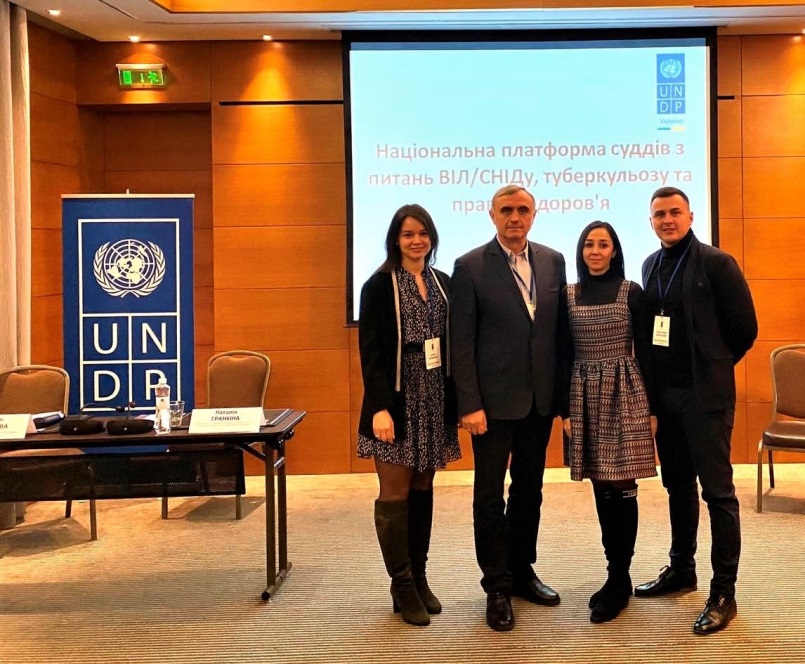 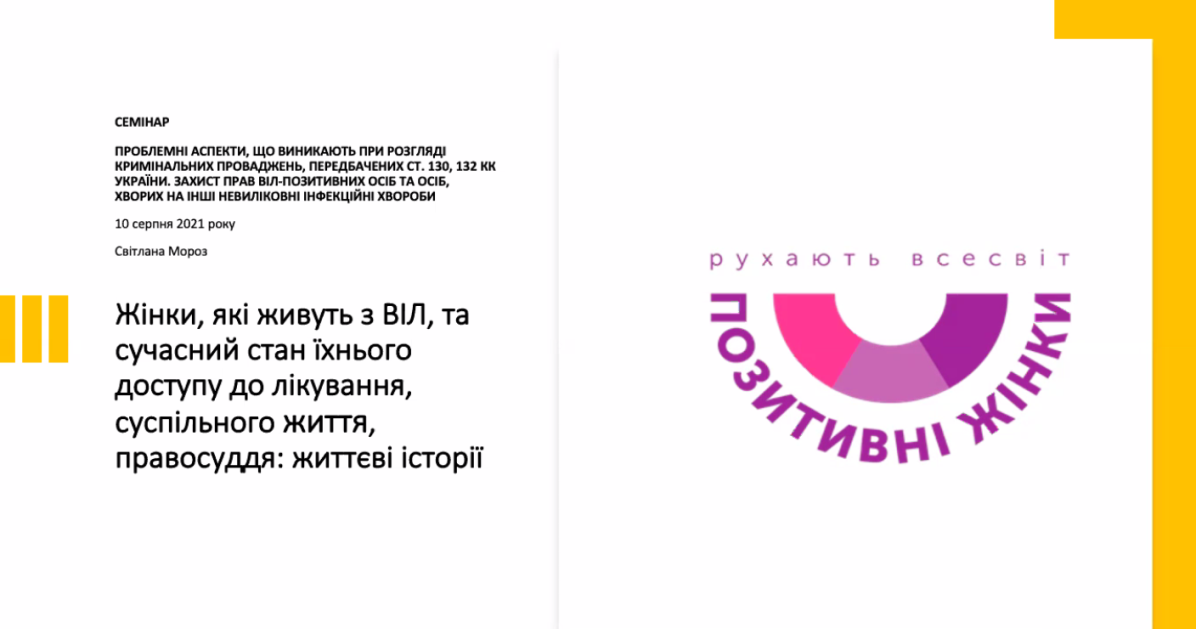 Попередні форуми
3–4 жовтня 2019 року в Республіці Молдова Програмою розвитку Організації Об’єднаних Націй в Україні (ПРООН) проведено перше засідання Східноєвропейського та центральноазіатського регіонального форуму для суддів щодо ВІЛ, прав людини та законодавства. Участь у ньому взяли очільниця відділу підготовки викладачів (тренерів) Національної школи суддів України, суддя Верховного Суду України у відставці Ольга Шаповалова, судді Олена Волкова та Оксана Коваль.
Обговорювалися питання криміналізації передачі ВІЛ–інфекції, впливу в цьому контексті кримінальних законів на ключові групи населення, важливість стратегічних судових справ, моніторинг порушення прав людини та механізми правової допомоги особам, які є носіями ВІЛ і супутніх захворювань.
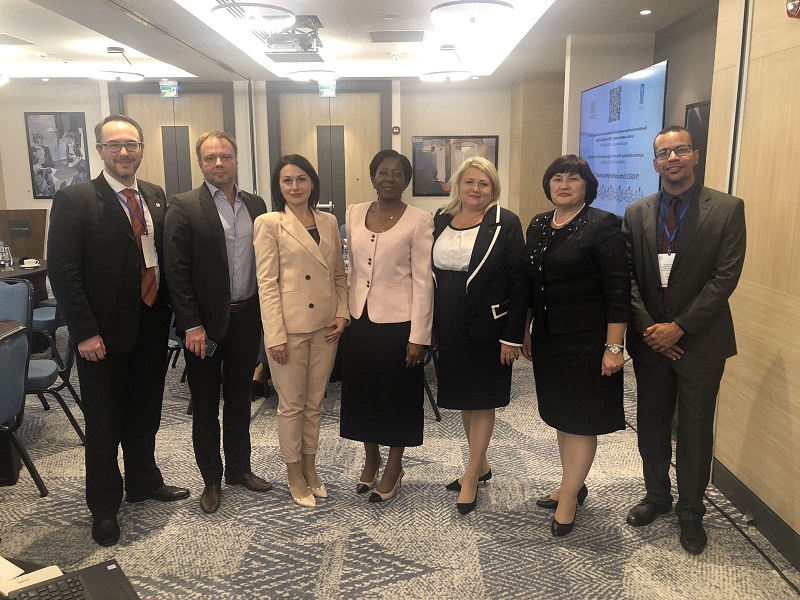 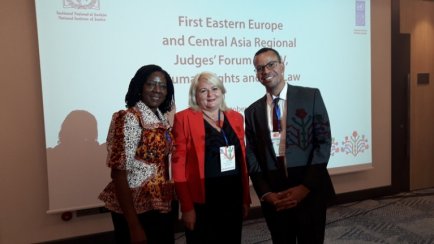 15–16 жовтня 2020 року ПРООН організовано та проведено друге засідання Східноєвропейського та центральноазіатського регіонального форуму для суддів щодо ВІЛ, прав людини і законодавства. Участь у форумі взяли працівники Національної школи суддів України Ольга Шаповалова, Олександр Коротких, Юлія Герус, судді Світлана Муратова, Олена Волкова та Оксана Коваль.
На форумі обговорювалася епідеміологічна ситуація у сфері ВІЛ                              у регіонах Східної Європи та Центральної Азії, вивчалися міжнародні стандарти та рекомендації щодо ВІЛ, а також узагальнювалися наслідки криміналізації передачі ВІЛ, поставлення в небезпеку інфікування та неповідомлення ВІЛ– позитивного статусу.
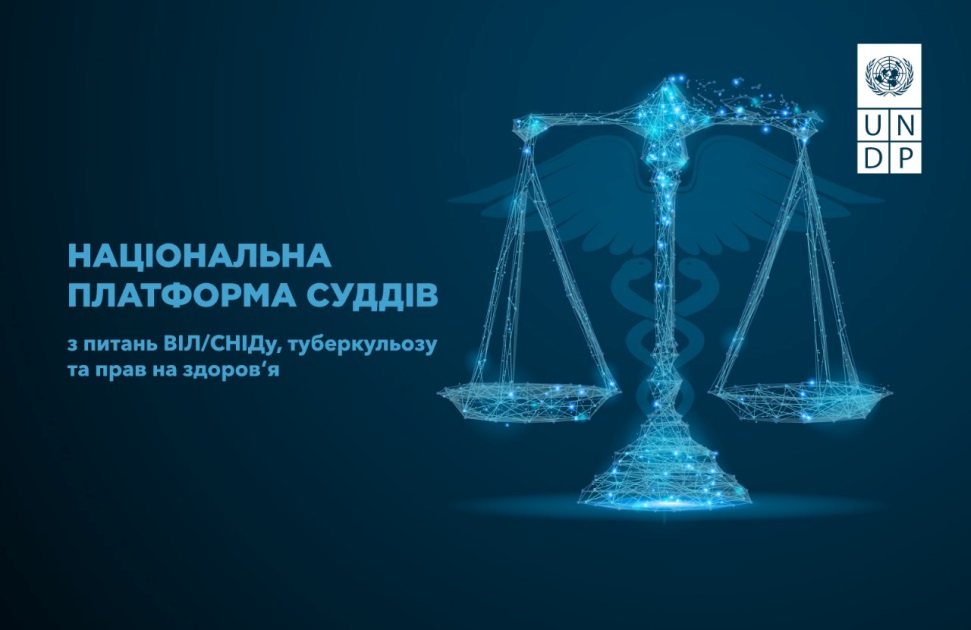 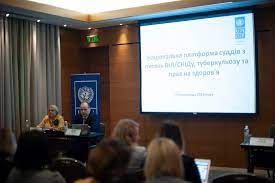 Застосування законодавства у сфері захисту прав ВІЛ–позитивних осіб
10 серпня 2021 року Національна школа суддів України у співпраці з міжнародним проєктом ПРО ООН провела всеукраїнський онлайн–семінар “Проблемні аспекти, що виникають при розгляді кримінальних проваджень, передбачених ст. 130, 132 КК України. Захист прав ВІЛ-позитивних осіб та осіб, хворих на інші невиліковні хвороби”, в якому взяли участь 37 суддів. 
Суддя Лариса Радуцька зосередила увагу на актуальних аспектах кримінальної відповідальності за зараження або свідоме поставлення іншої особи в небезпеку, особливості кваліфікації кримінальних правопорушень про розголошення відомостей про проведення медичного огляду на виявлення зараження вірусом імунодефіциту або іншої невиліковної хвороби.
У другій сесії дистанційного заняття докторка юридичних наук Ірина Сенюта презентувала аналітичний збірник судової практики у сфері ВІЛ,СНІДУ, туберкульозу в Україні, а національні та міжнародні експерти зробили доповіді про  сучасний стан доступу до лікування, суспільного життя, правосуддя вразливих верств населення.
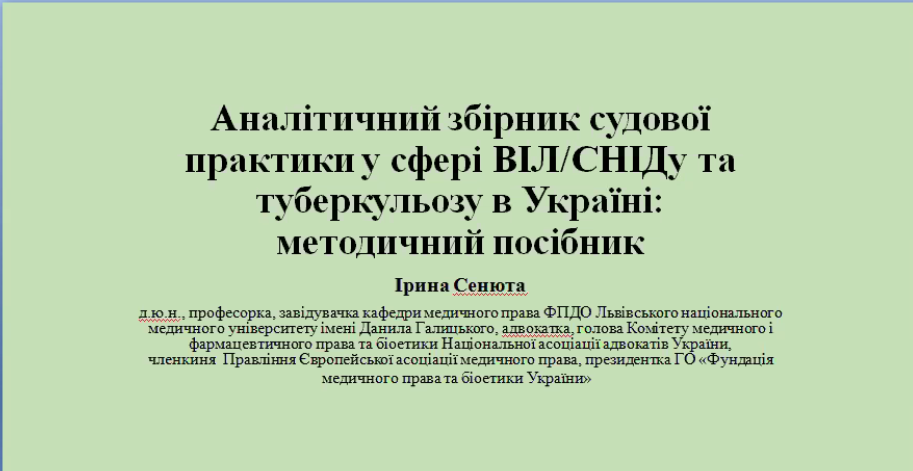 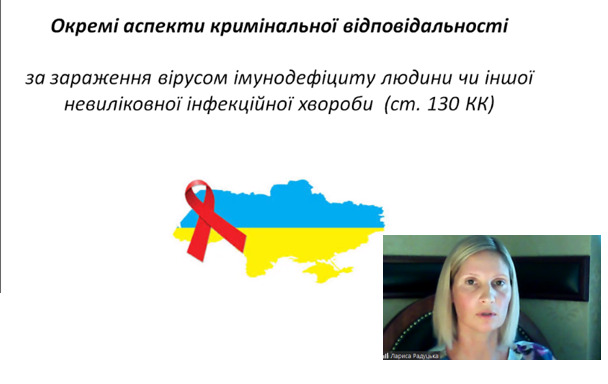 Завдання третього засідання Форуму
Надання суддям країн східноєвропейського та центральноазіатського регіонів платформи для професійного обговорення 
– останніх наукових, медичних і епідеміологічних відомостей, міжнародних і регіональних рекомендацій, соціальних і структурних факторів, які підвищують уразливість людей, які живуть з  ВІЛ, 
– судових і законодавчих заходів, які вживаються у відповідь на ВІЛ, відповідних правових норм національного, регіонального  та міжнародного рівнів, 
– для обміну досвідом і викликами, які пов’язані із захистом прав у контексті ВІЛ і супутніх захворювань.
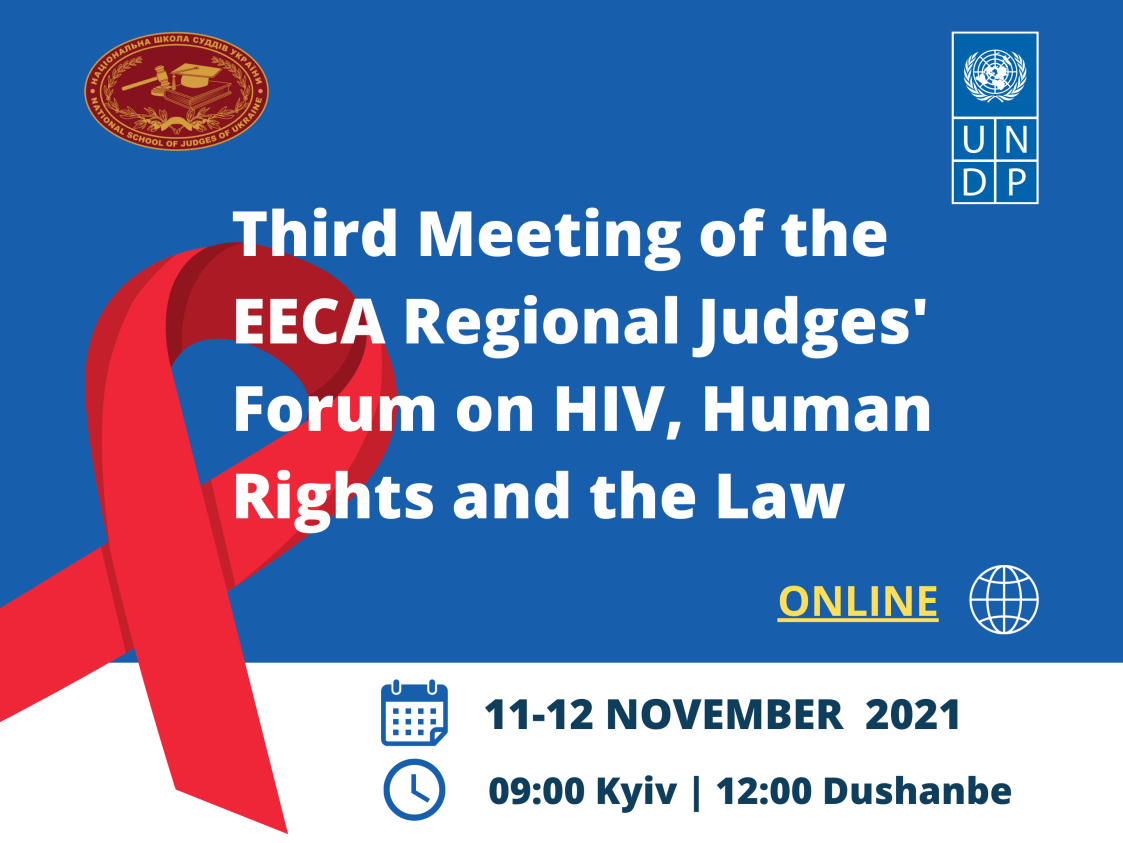 УспішнОГО 
спілкування! 

Щиро подякував 
за увагу!